Time and Logical Clocks 2
CS 240: Computing Systems and Concurrency
Lecture 6

Marco Canini
Lamport Clocks Review
Happens-Before relationship
Event a happens before event b (a  b)
c, d not related by  so concurrent, written as c || d
Lamport clocks is a logical clock construction to capture the order of events in a distributed systems(disregarding the precise clock time)
Tag every event a by C(a)
If a  b, then ?
If C(a) < C(b), then ?
If a || b, then ?
2
Lamport Clocks Review
Happens-Before relationship
Event a happens before event b (a  b)
c, d not related by  so concurrent, written as c || d
Lamport clocks is a logical clock construction to capture the order of events in a distributed systems(disregarding the precise clock time)
Tag every event a by C(a)
If a  b, then C(a) < C(b)
If C(a) < C(b), then NOT b  a (a  b or a || b)
If a || b, then nothing
3
Lamport Clocks and causality
Lamport clock timestamps don’t capture causality

Given two timestamps C(a) and C(z), want to know whether there’s a chain of events linking them:

a  b  ...  y  z
4
Take-away points: Lamport clocks
Can totally-order events in a distributed system: that’s useful!
We saw an application of Lamport clocks for totally-ordered multicast

But: while by construction, a  b implies C(a) < C(b),
The converse is not necessarily true:
C(a) < C(b) does not imply a  b (possibly, a || b)
Can’t use Lamport clock timestamps to infer causal relationships between events
5
[Speaker Notes: Want to tag events with logical timestamps and reason about their causal or happens-before relationships, but can’t use Lamport clock timestamps here

And this is what we will want to do later in the class when we build systems that process updates in a distributed manner.]
Today
Logical Time: Vector clocks
6
Vector clock: Introduction
One integer can’t order events in more than one process


So, a Vector Clock (VC) is a vector of integers, one entry for each process in the entire distributed system

Label event e with VC(e) = [c1, c2 …, cn]

Each entry ck is a count of events in process k that causally precede e
7
Vector clock: Update rules
Initially, all vectors are [0, 0, …, 0]

Two update rules:

For each local event on process i, increment local entry ci

If process j receives message with vector [d1, d2, …, dn]:
Set each local entry ck = max{ck, dk}, for k = 1…n
Increment local entry cj
8
Vector clock: Example
All processes’ VCs start at [0, 0, 0]


Applying local update rule


Applying message rule
Local vector clock piggybacks on inter-process messages
P1
P2
P3
a
[1,0,0]
e
[0,0,1]
[2,0,0]
b
[2,1,0]
[2,0,0]
c
[2,2,0]
d
[2,2,0]
[2,2,2]
f
Physical time ↓
9
Comparing vector timestamps
Rule for comparing vector timestamps:
V(a) = V(b) when ak = bk for all k
V(a) < V(b) when ak ≤ bk for all k and V(a) ≠ V(b)

Concurrency: 
a || b if ai < bi and aj > bj, some i, j
10
Vector clocks capture causality
V(w) < V(z) then there is a chain of events linked by Happens-Before () between w and z

If V(a) || V(w) then there is no such chain of events between a and w
P2
P1
P3
a
[0,1,0]
[1,0,0]
w
x
[2,0,0]
[2,1,0]
y
z
[2,2,0]
11
Two events a, z

Lamport clocks: C(a) < C(z)
Conclusion: NOT z  a (either a  z or a || z)

Vector clocks: V(a) < V(z)
Conclusion: a  z
Vector clock timestamps precisely capture Happens-Before relationship (potential causality)
12
Disadvantage of vector timestamps
Compared to Lamport timestamps,vector timestamps O(n) overhead for storage and communication, n = no. of processes
13
Take-away points
Vector Clocks
Precisely capture happens-before relationship
14
VC Quiz
Suppose these processes maintain vector clocks. Write the vector clock of each event starting from clock time 0.
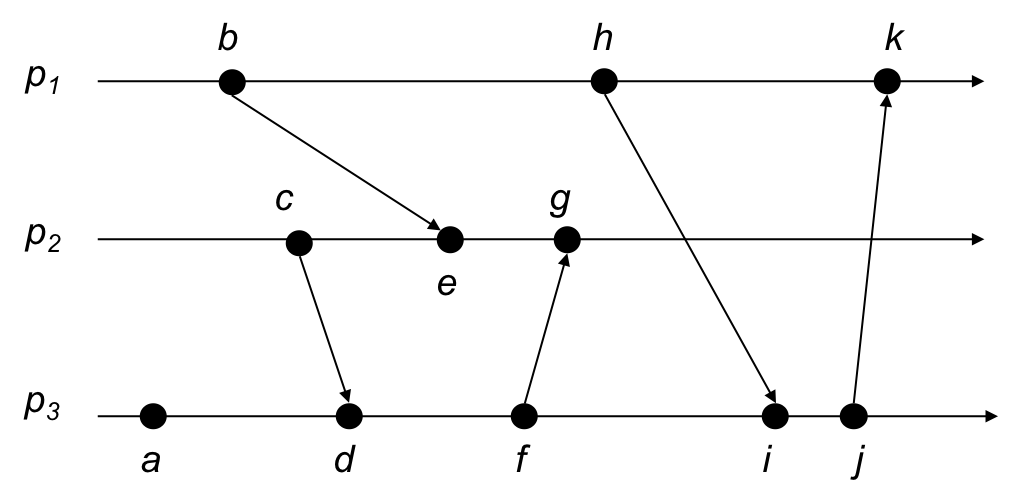 15
[Speaker Notes: a: [0, 0, 1]
b: [1, 0, 0]
c: [0, 1, 0]
d: [0, 1, 2]
e: [1, 2, 0]
f: [0, 1, 3]
g: [1, 3, 3]
h: [2, 0, 0]
i: [2, 1, 4]
j: [2, 1, 5]
k: [3, 1, 5]]